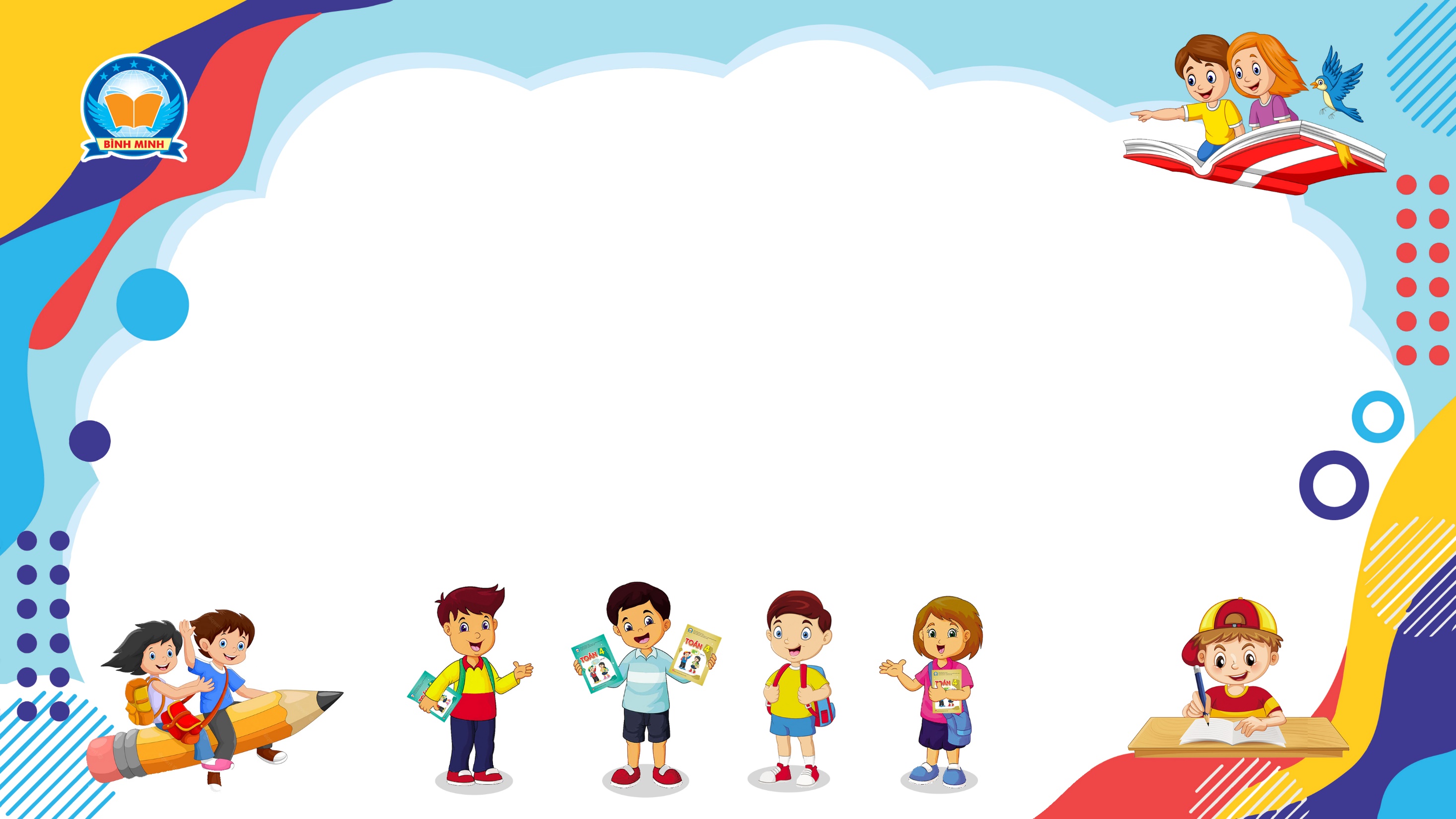 Bài 149
LUYỆN TẬP
(Sách giáo khoa Toán 3 - Tập hai- Trang 69)
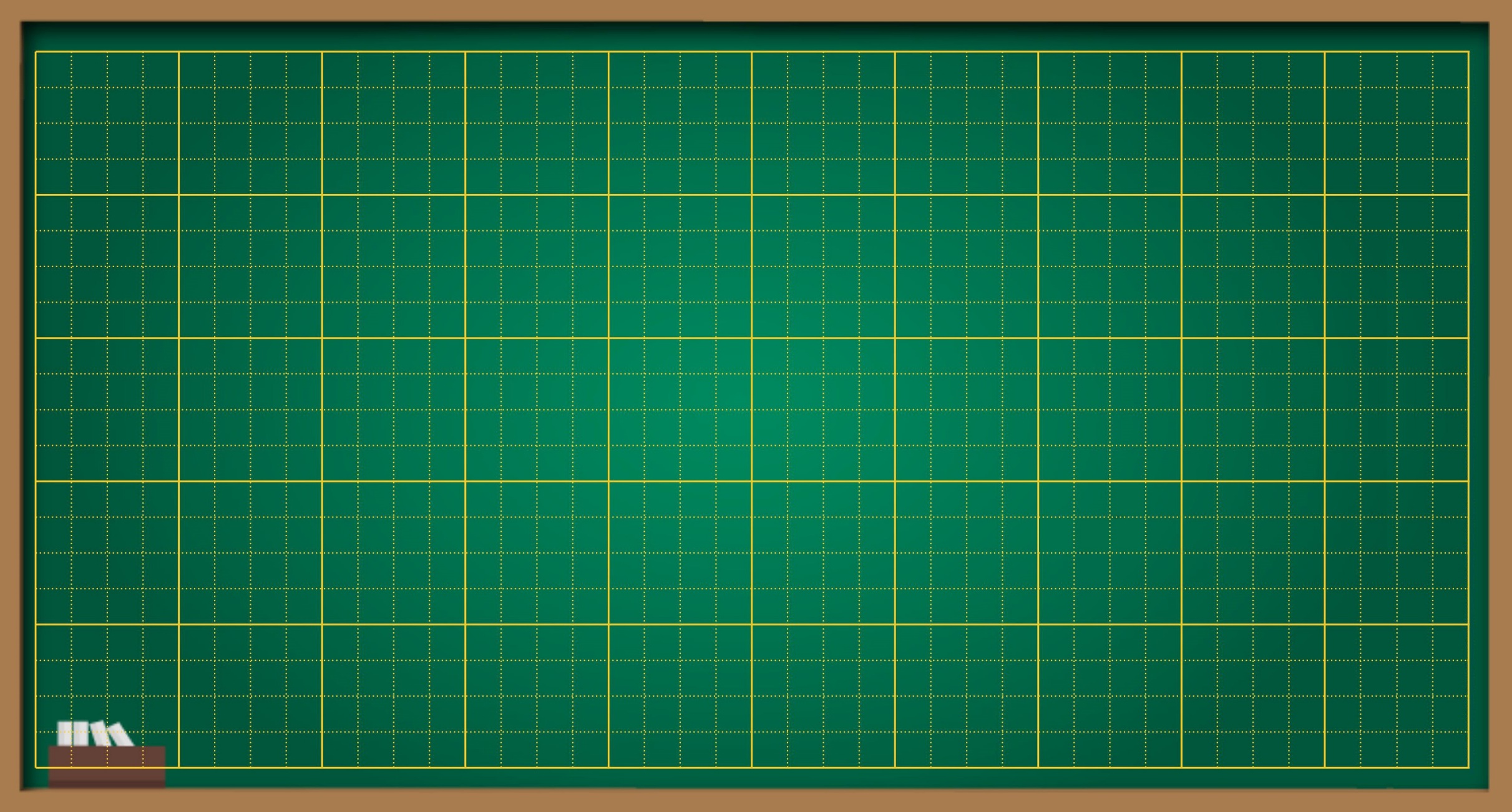 Thứ … ngày … tháng … năm ….
Bài 149
Luyện tập
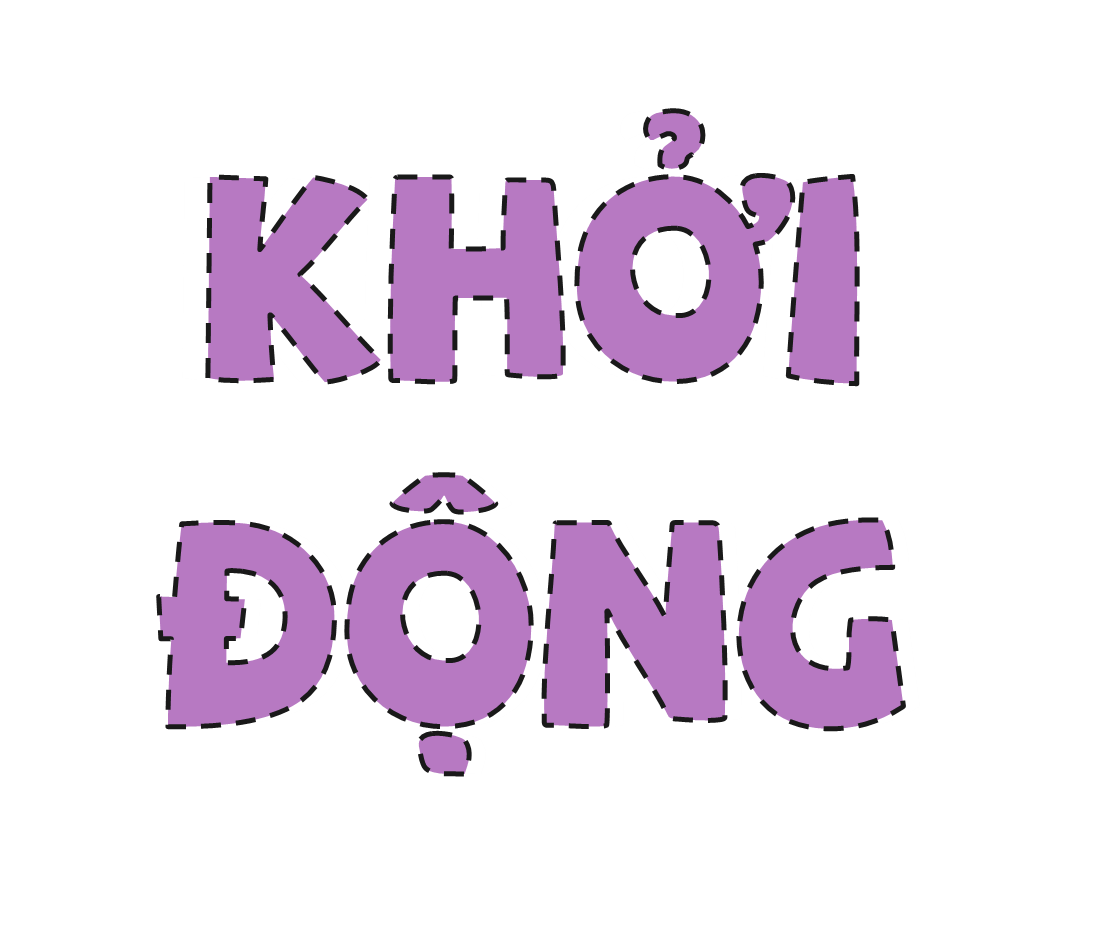 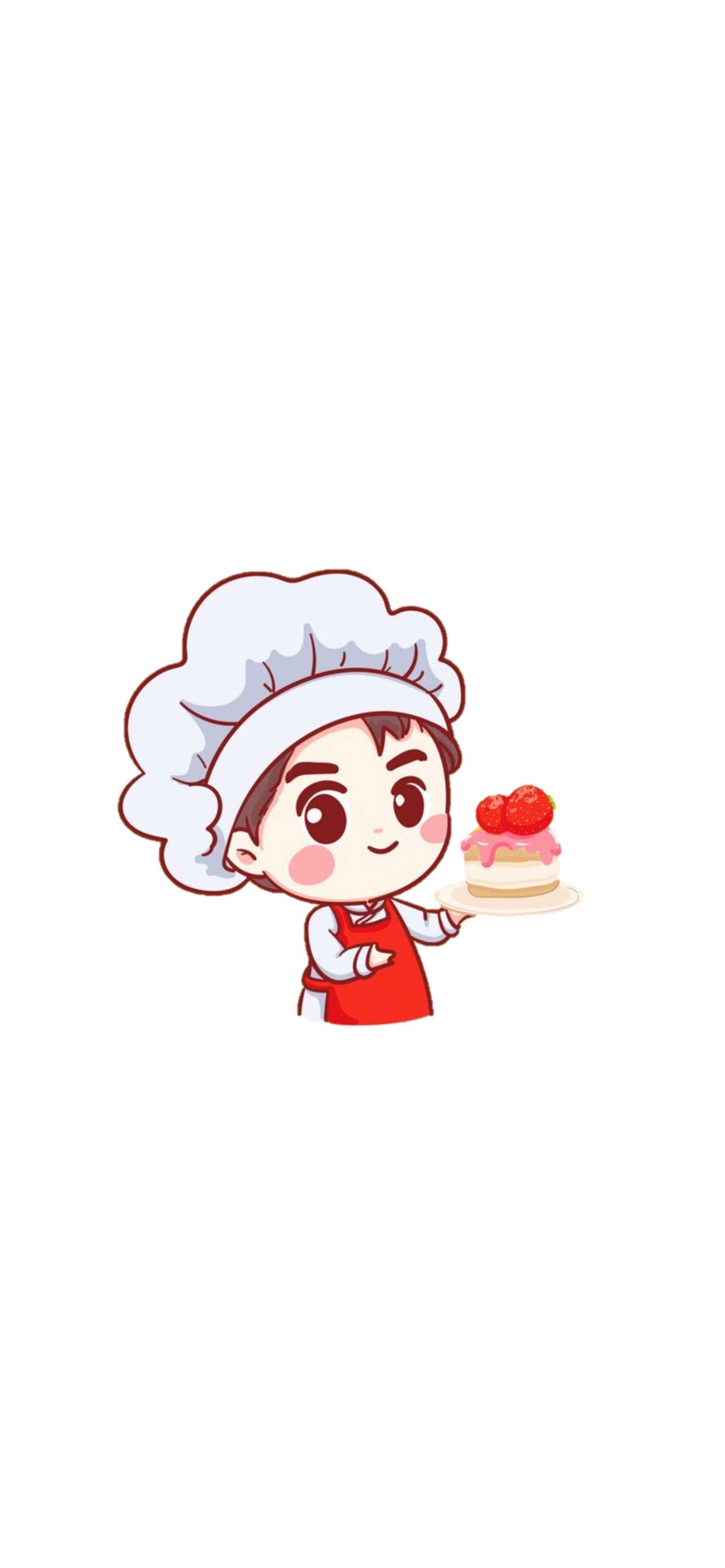 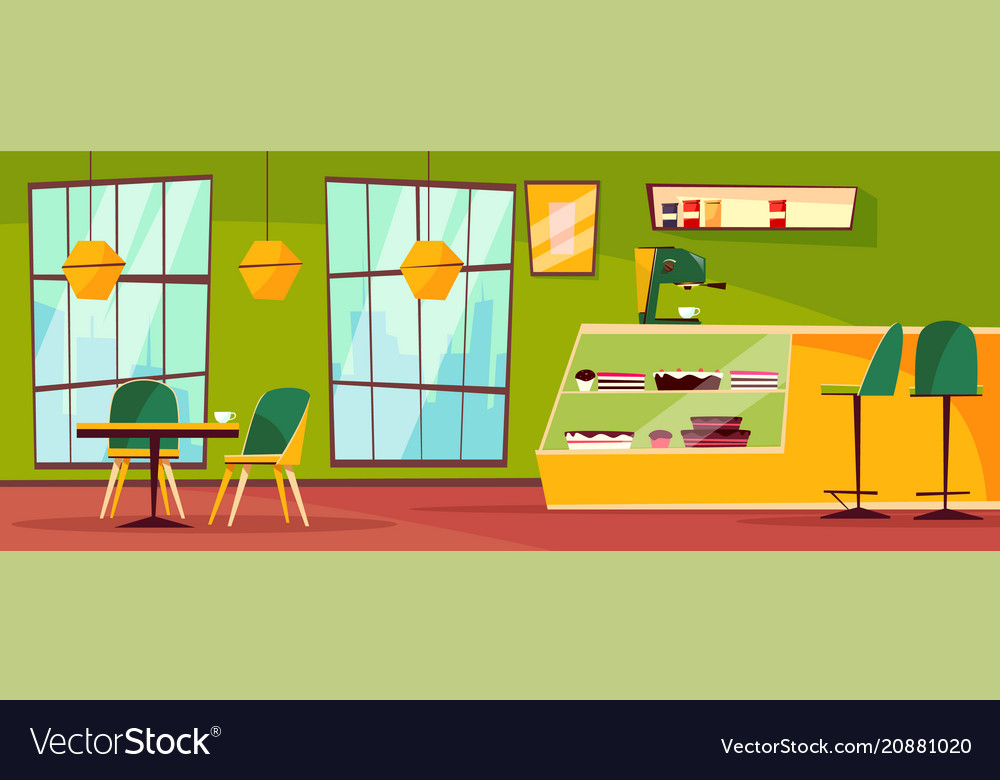 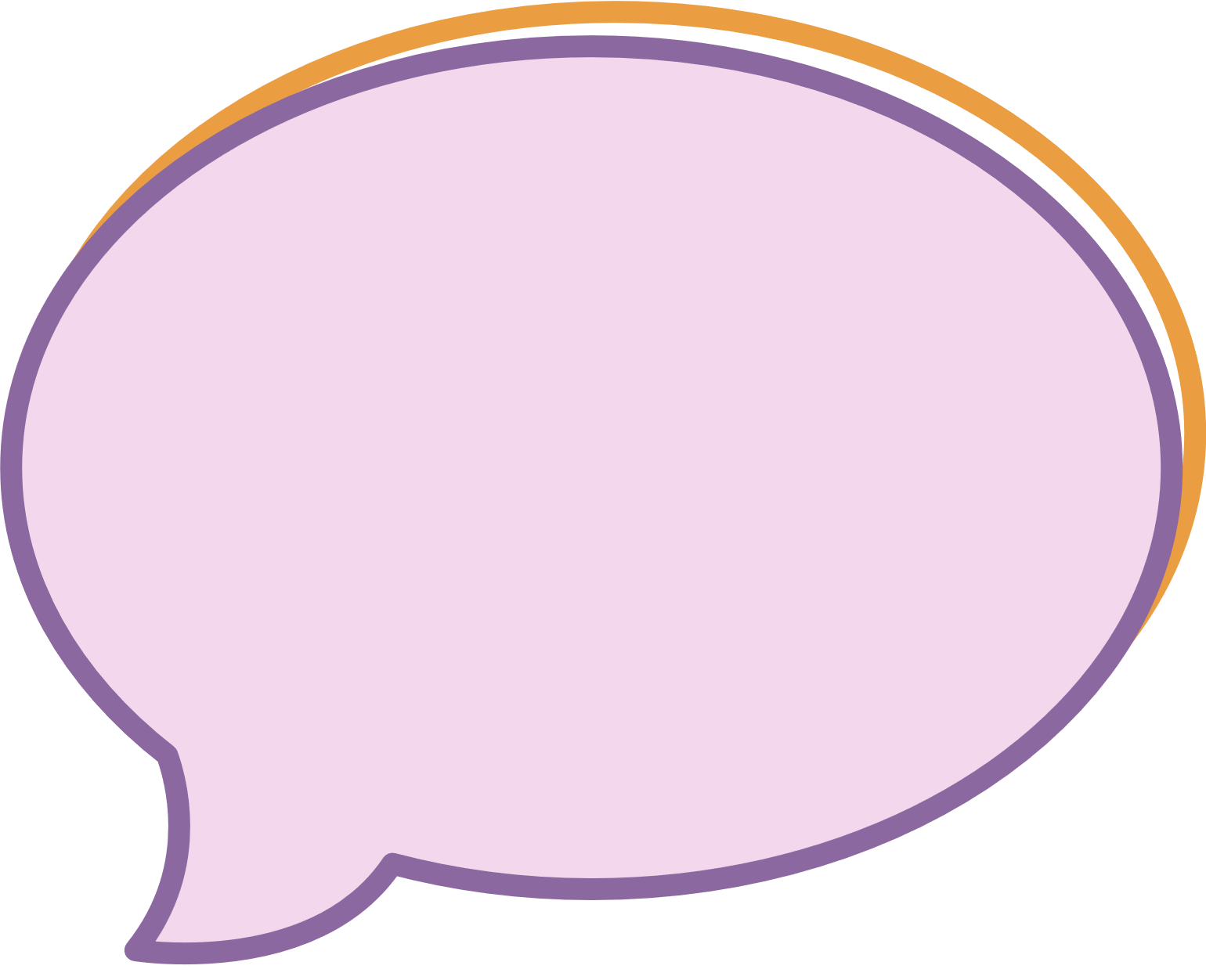 Món tráng miệng thơm ngon của cửa hàng sẽ dành cho khách hàng trả lời đúng câu hỏi của đầu bếp.
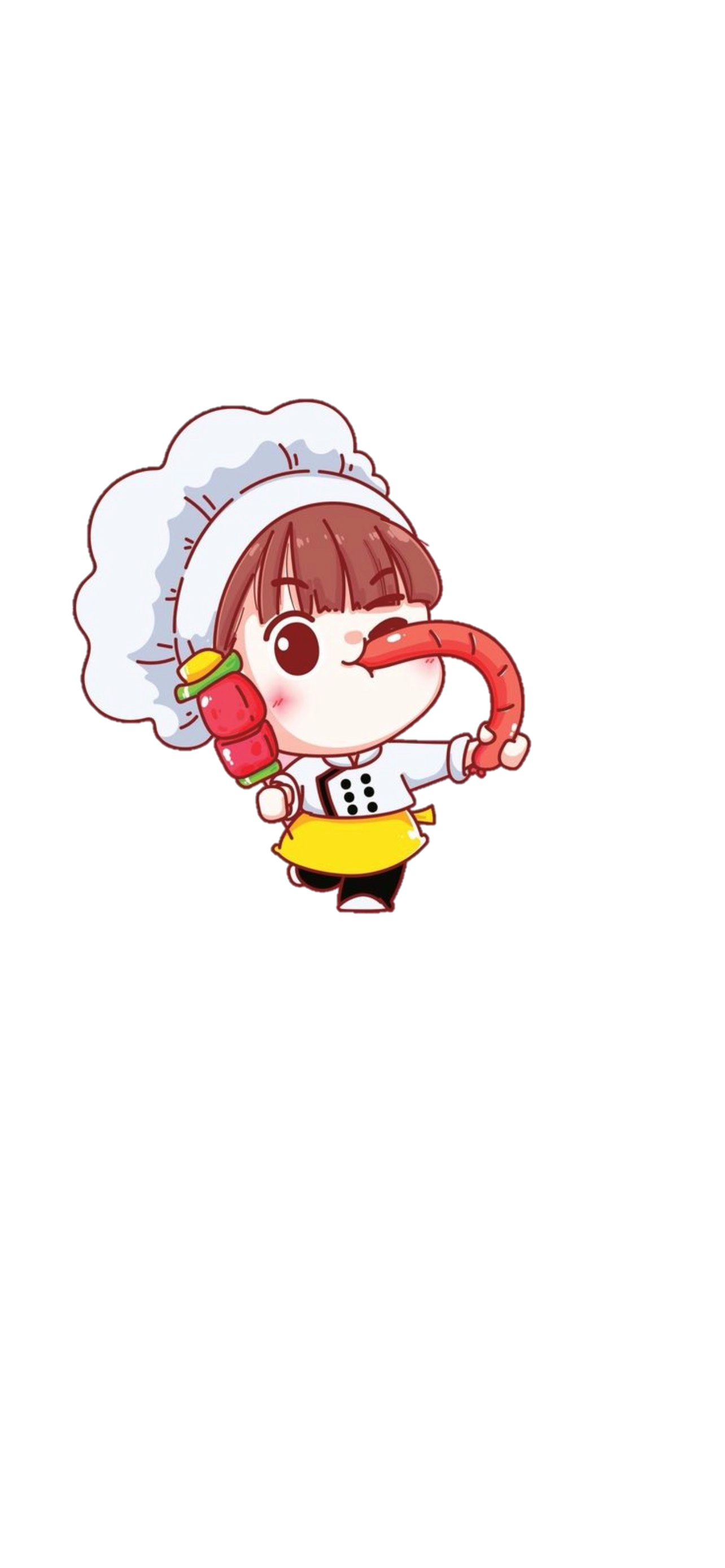 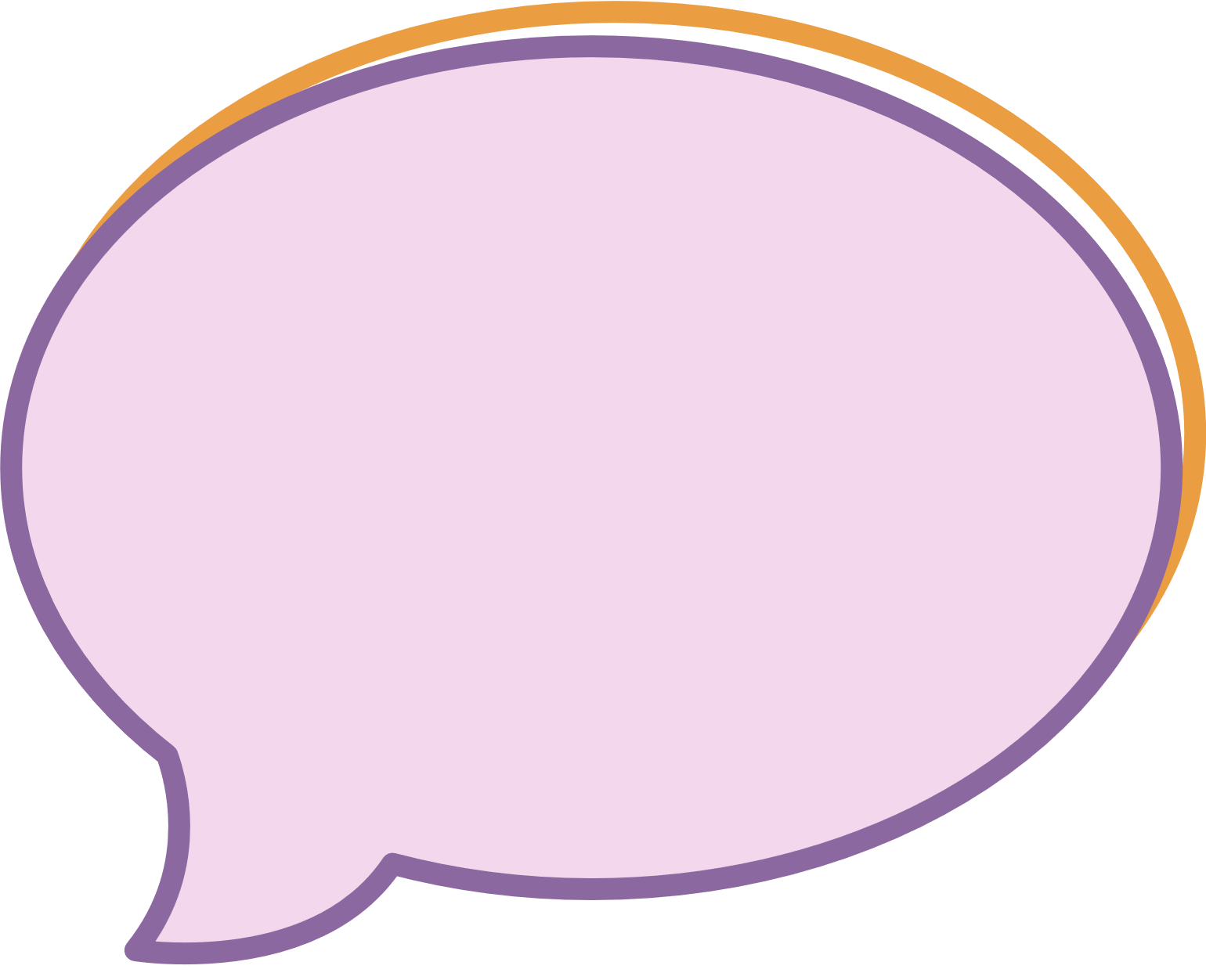 Muốn thực hiện phép trừ trong phạm vi 100 000 ta làm theo 2 bước: 
Bước 1: Đặt tính
 Bước 2: Tính.
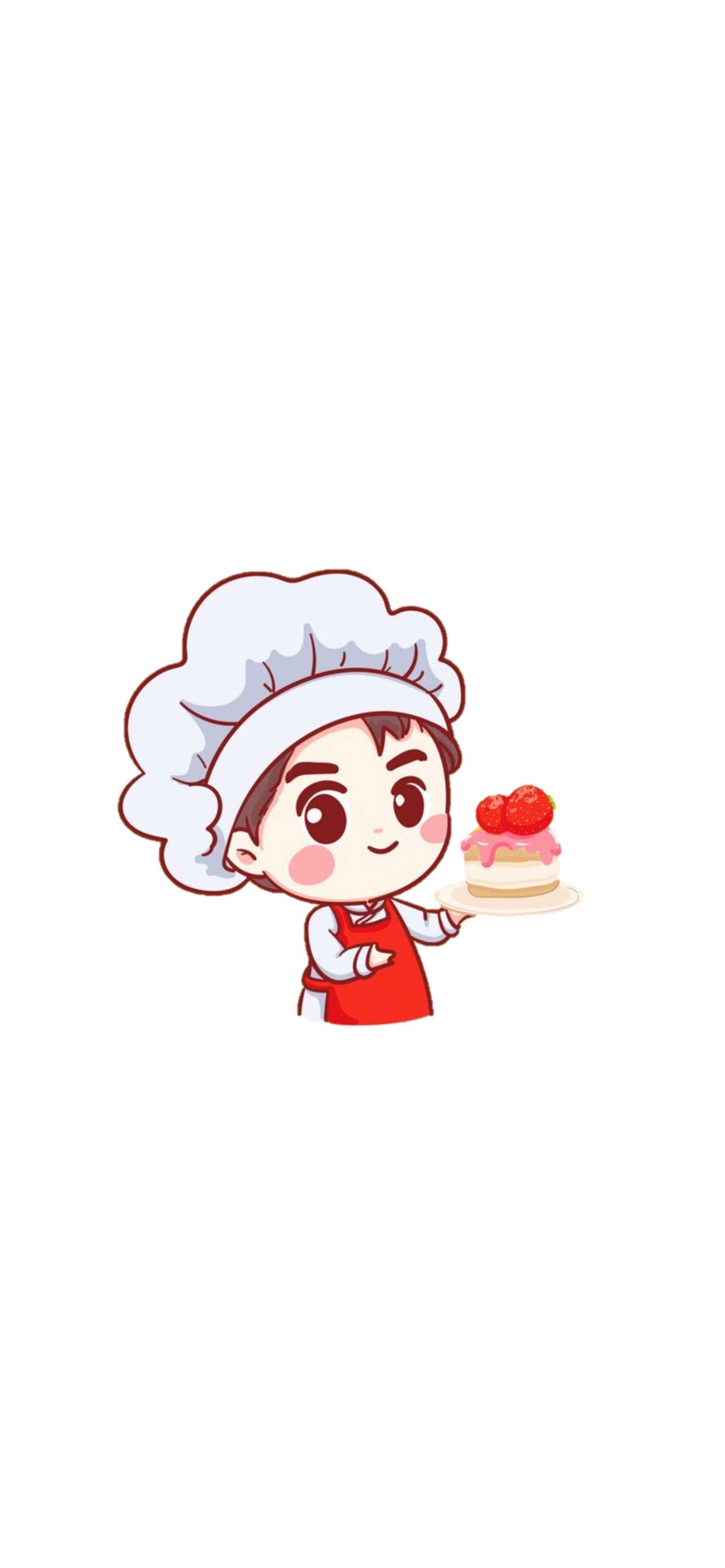 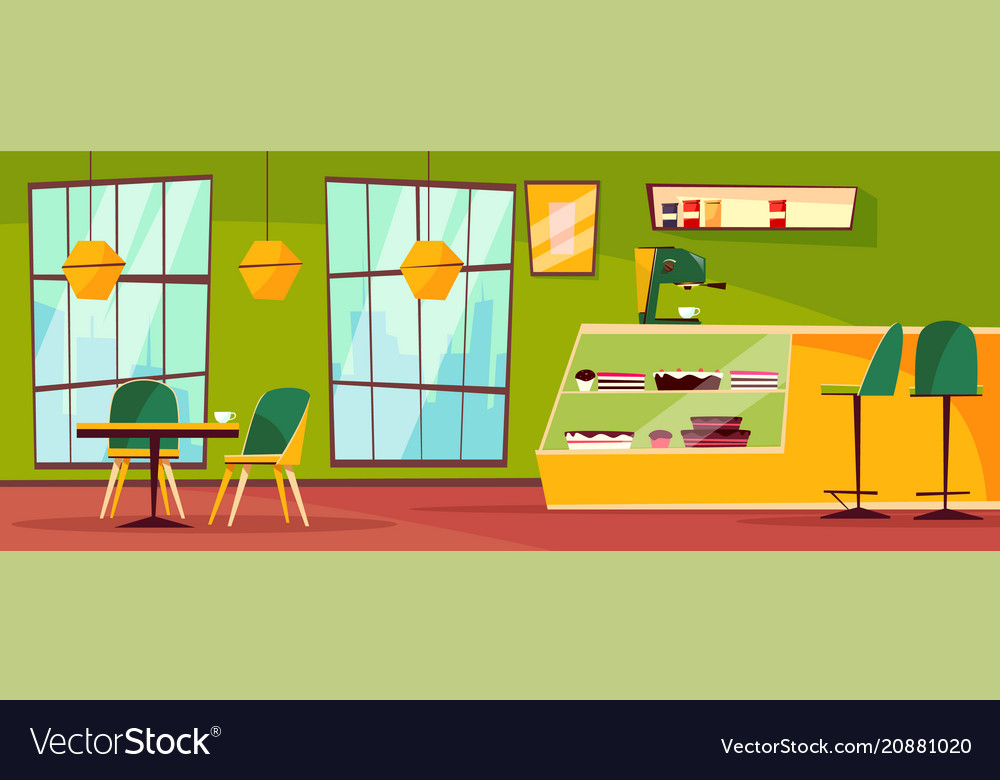 Muốn thực hiện phép trừ trong phạm vi 100 000 ta làm thế nào?
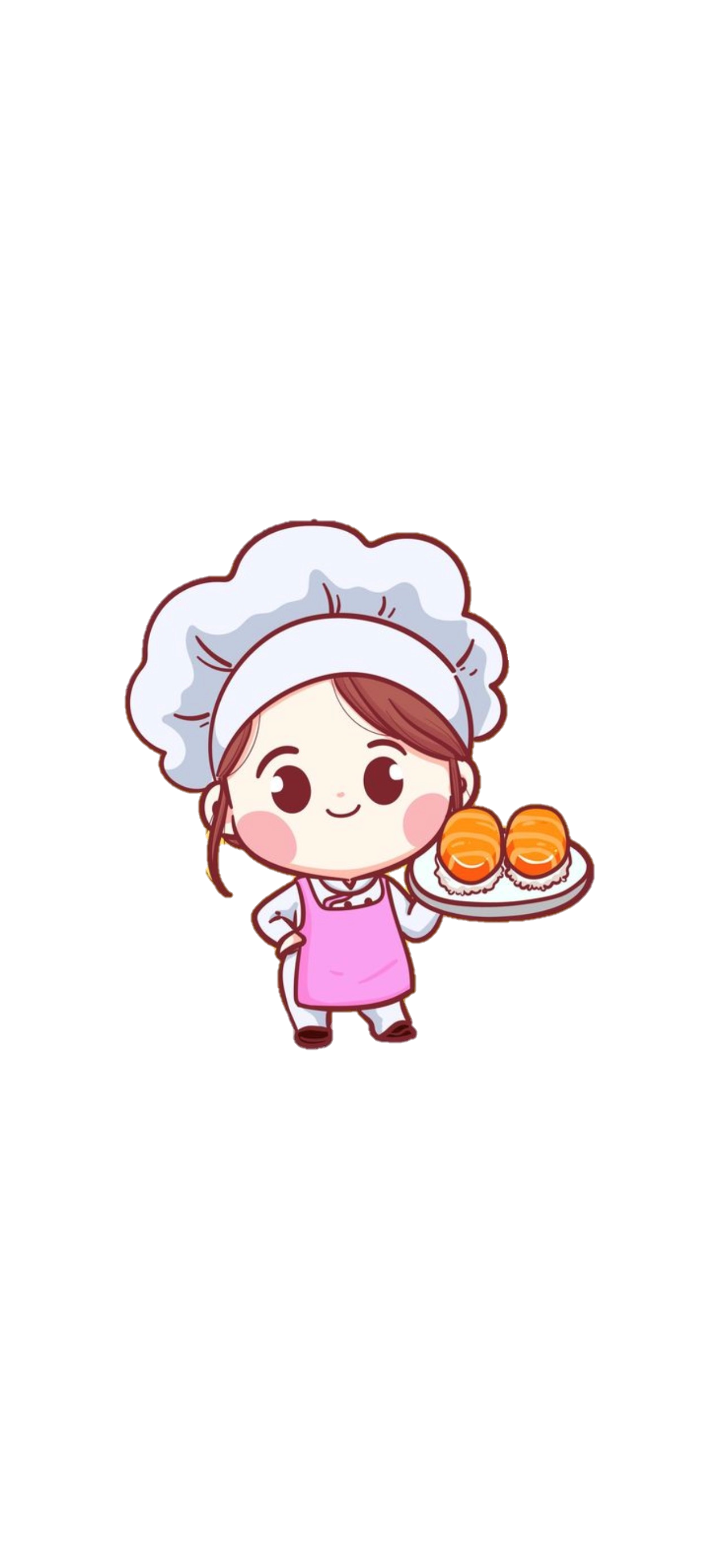 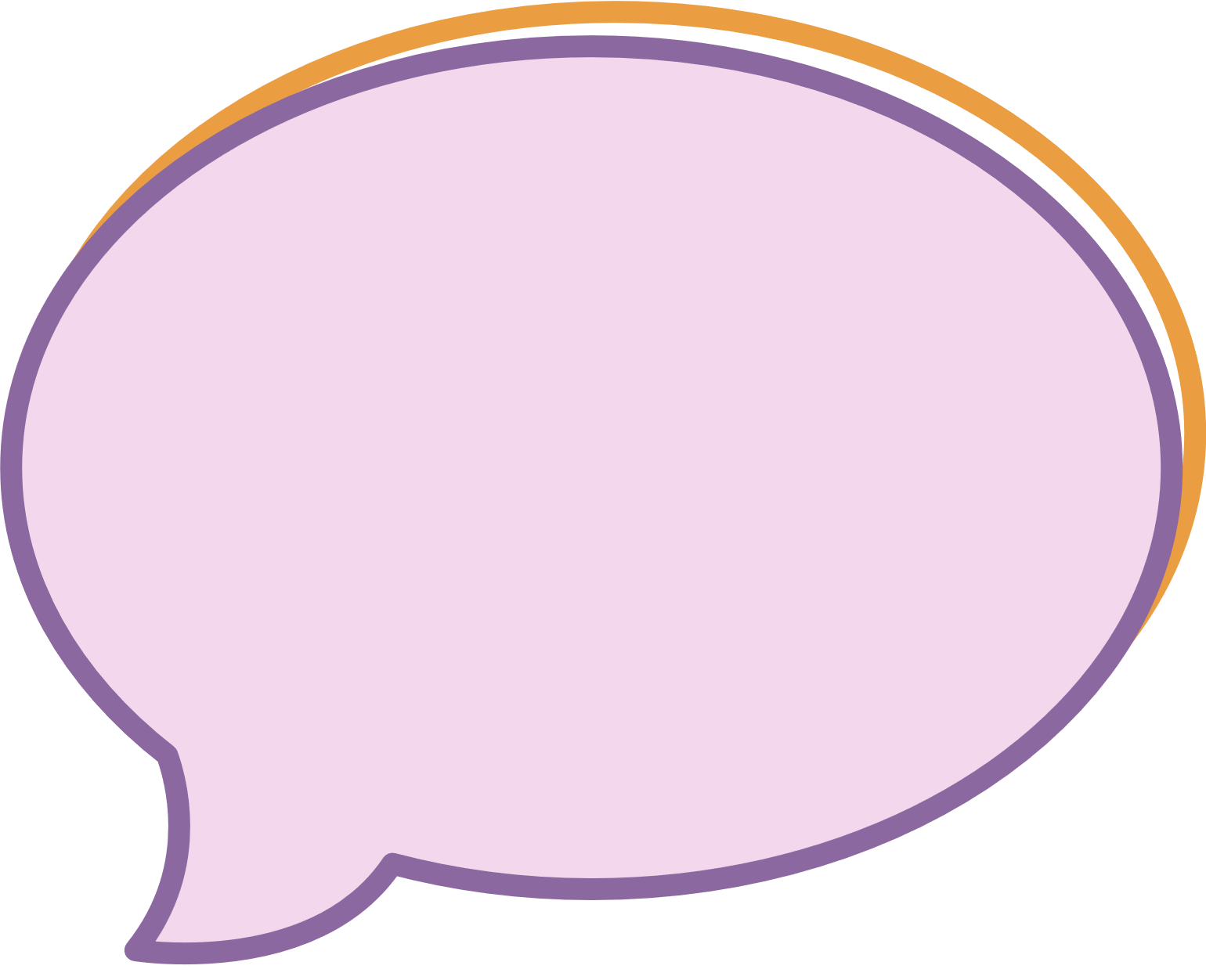 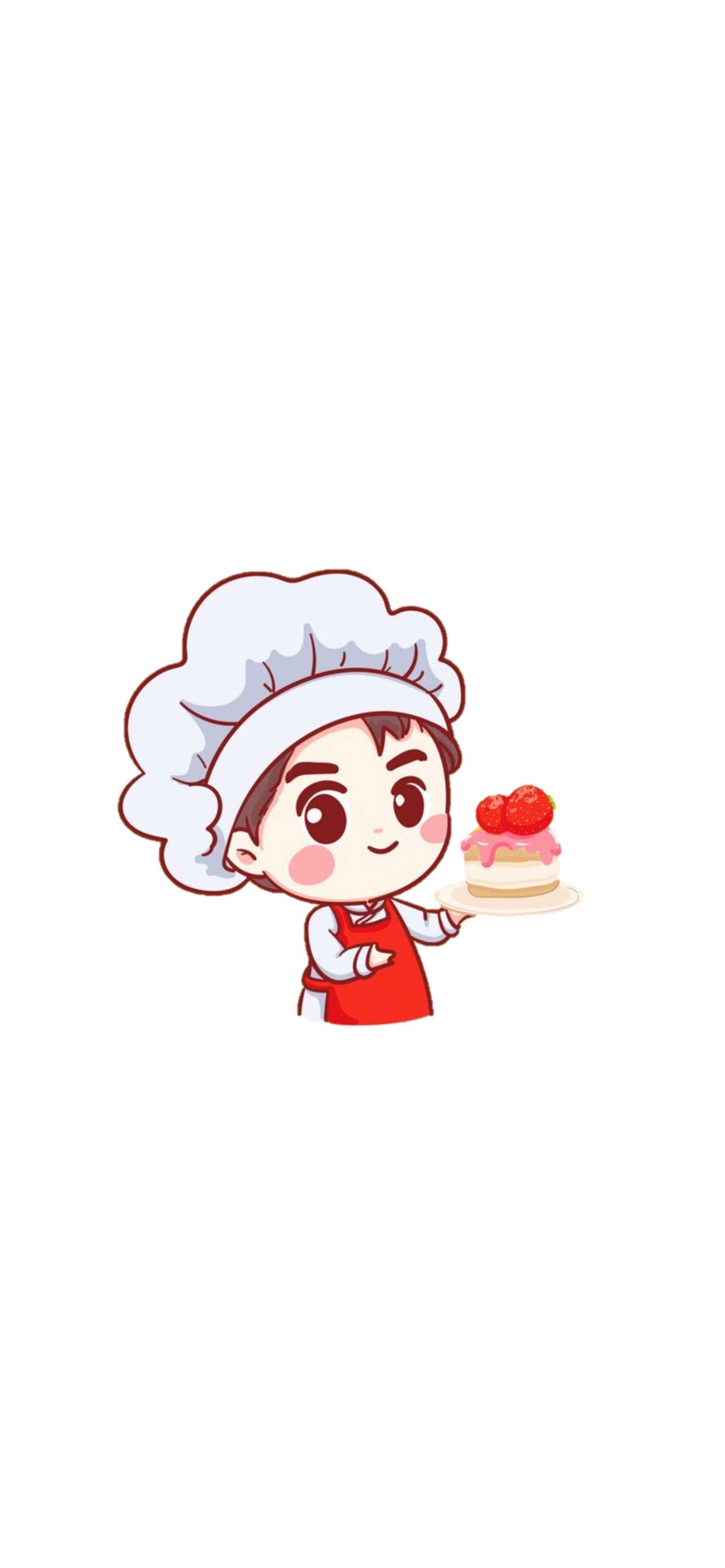 Đáp án: 8 000
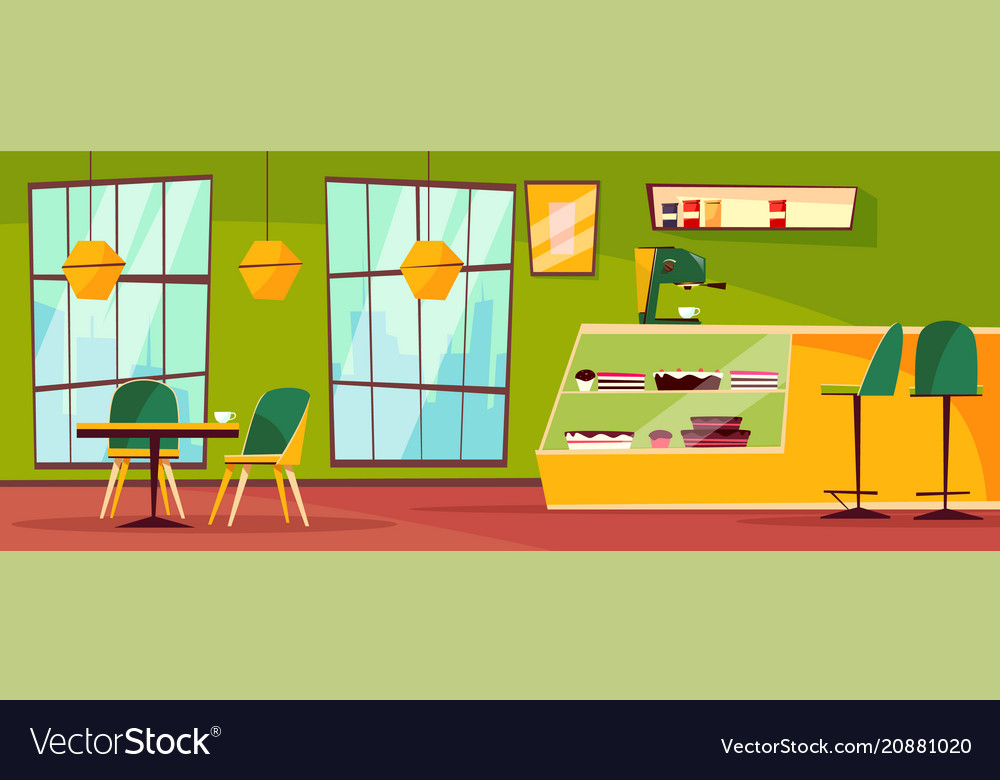 Tính nhẩm: 16 000 – 8 000 = ?
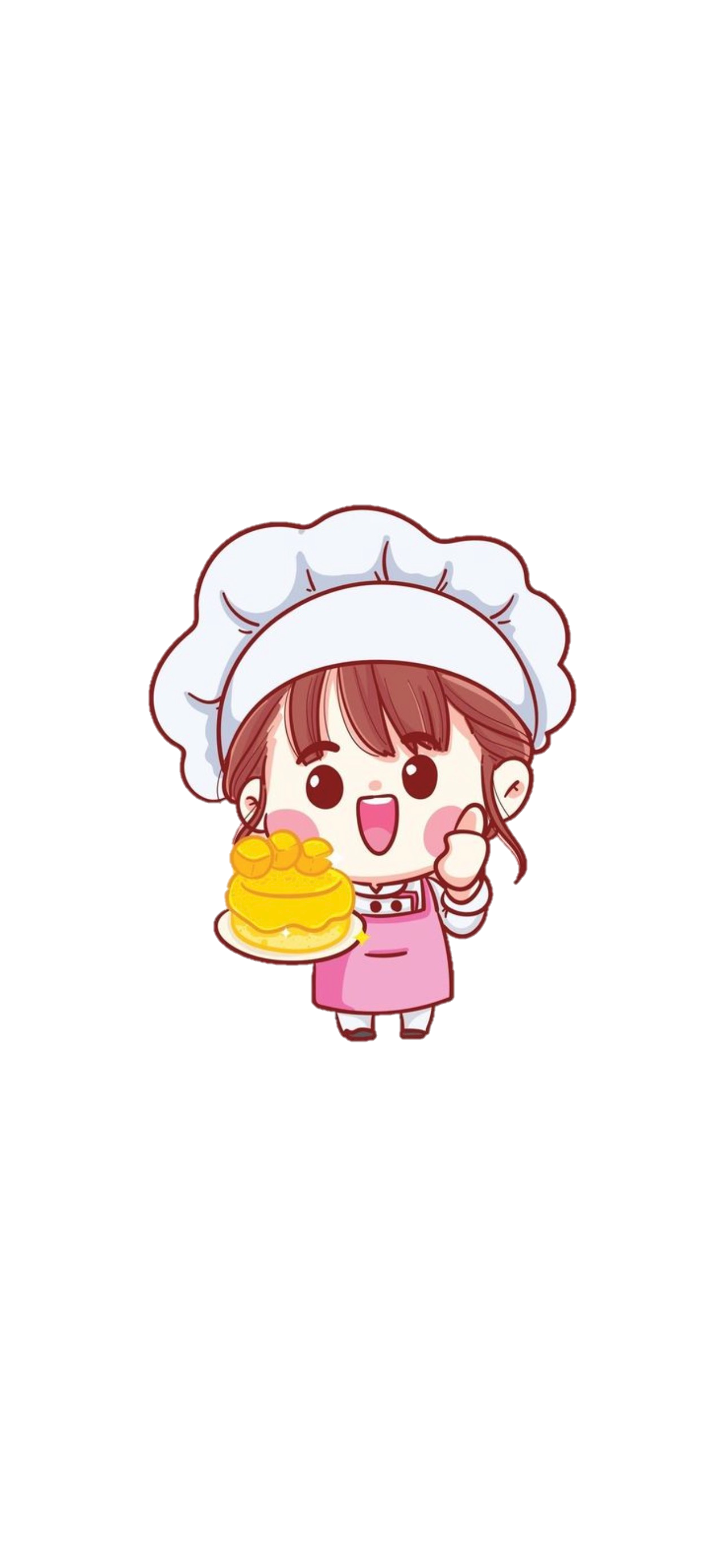 Toán
149. Luyện tập
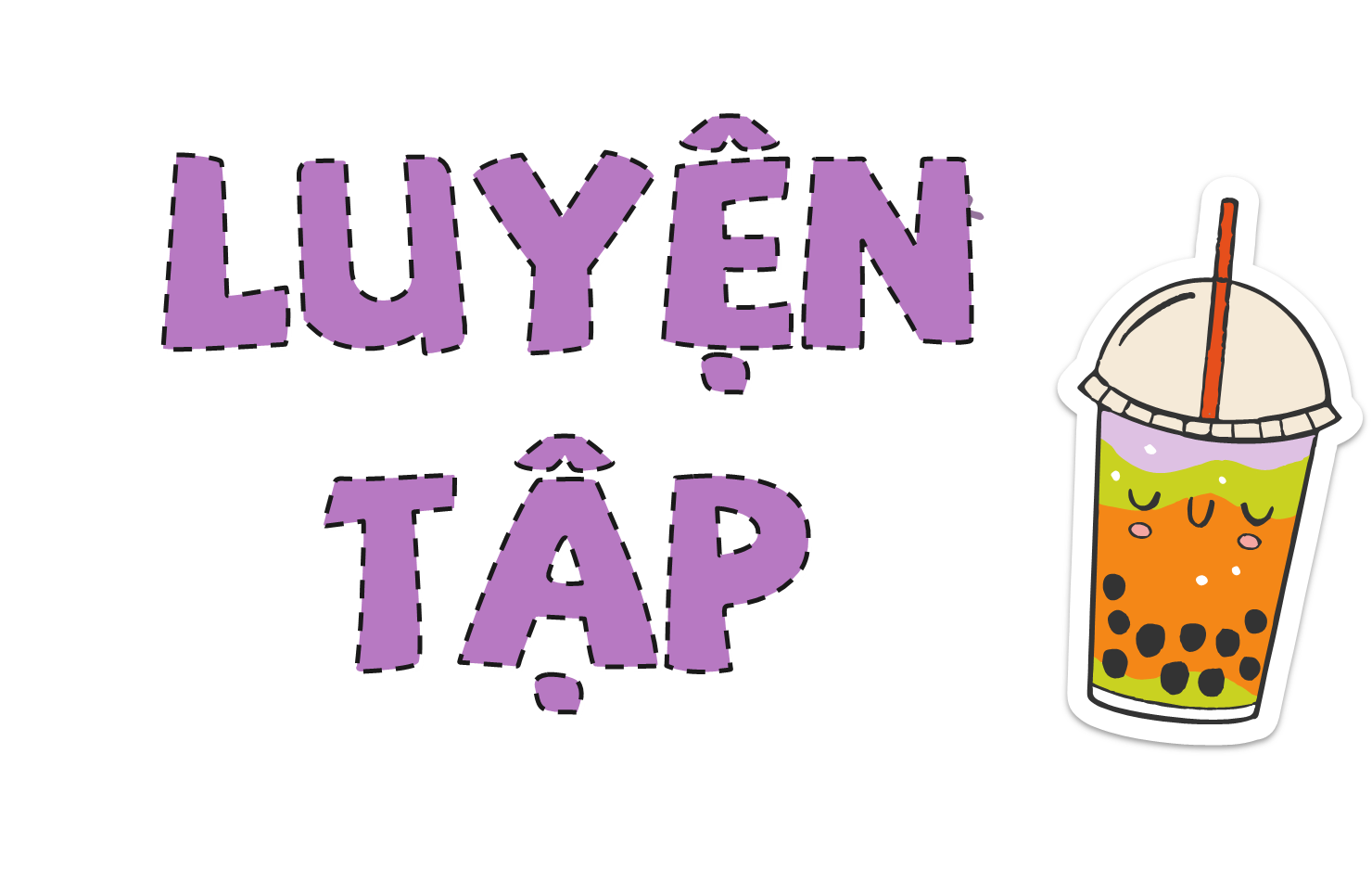 1. Đ - S ?
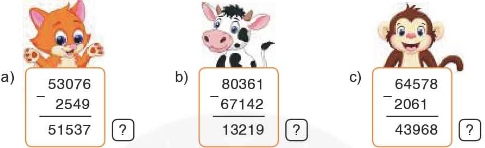 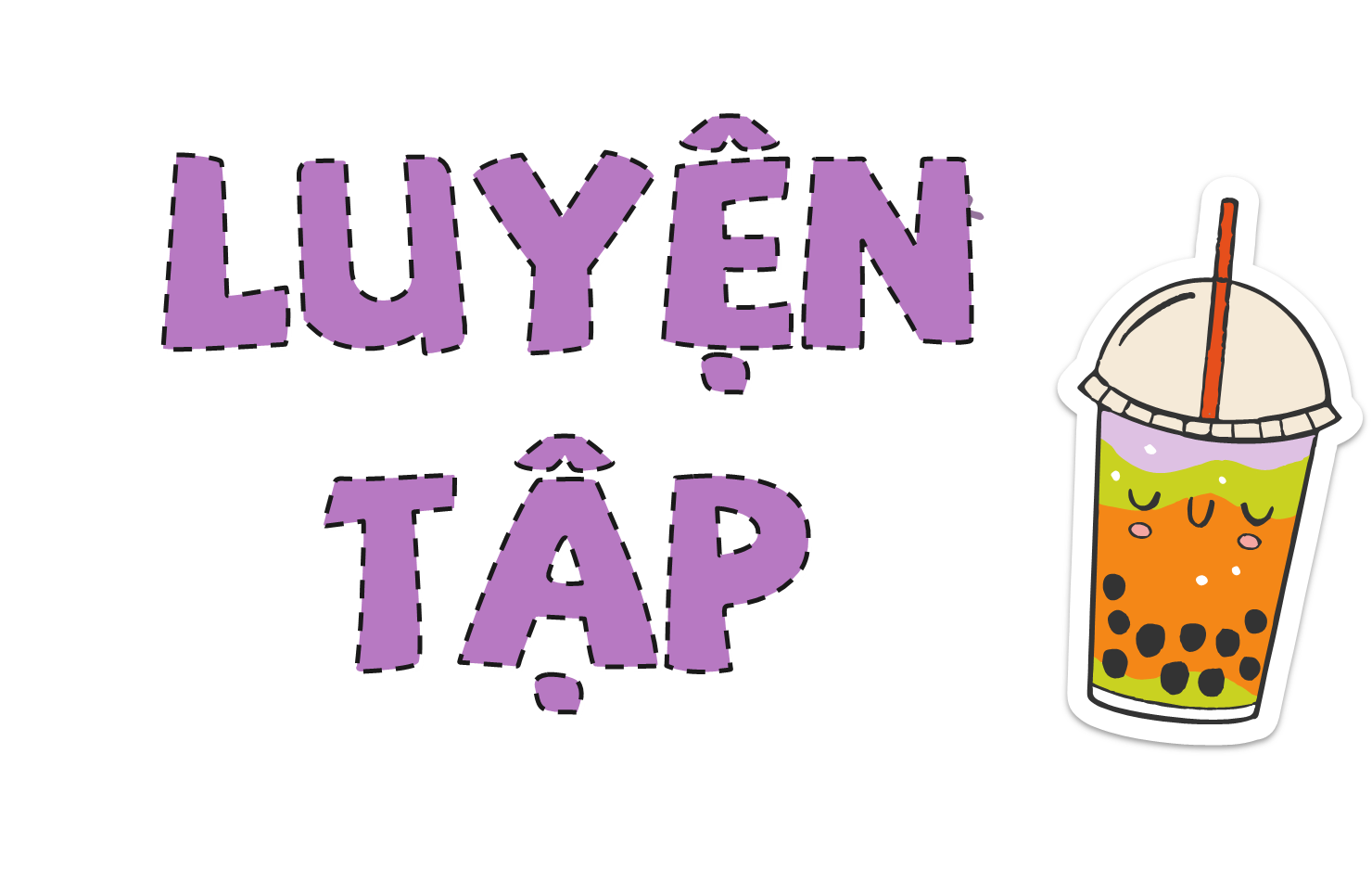 S
S
Đ
64 578
  2 061
-
50527
62 517
2. Đặt tính rồi tính:
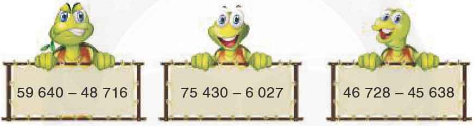 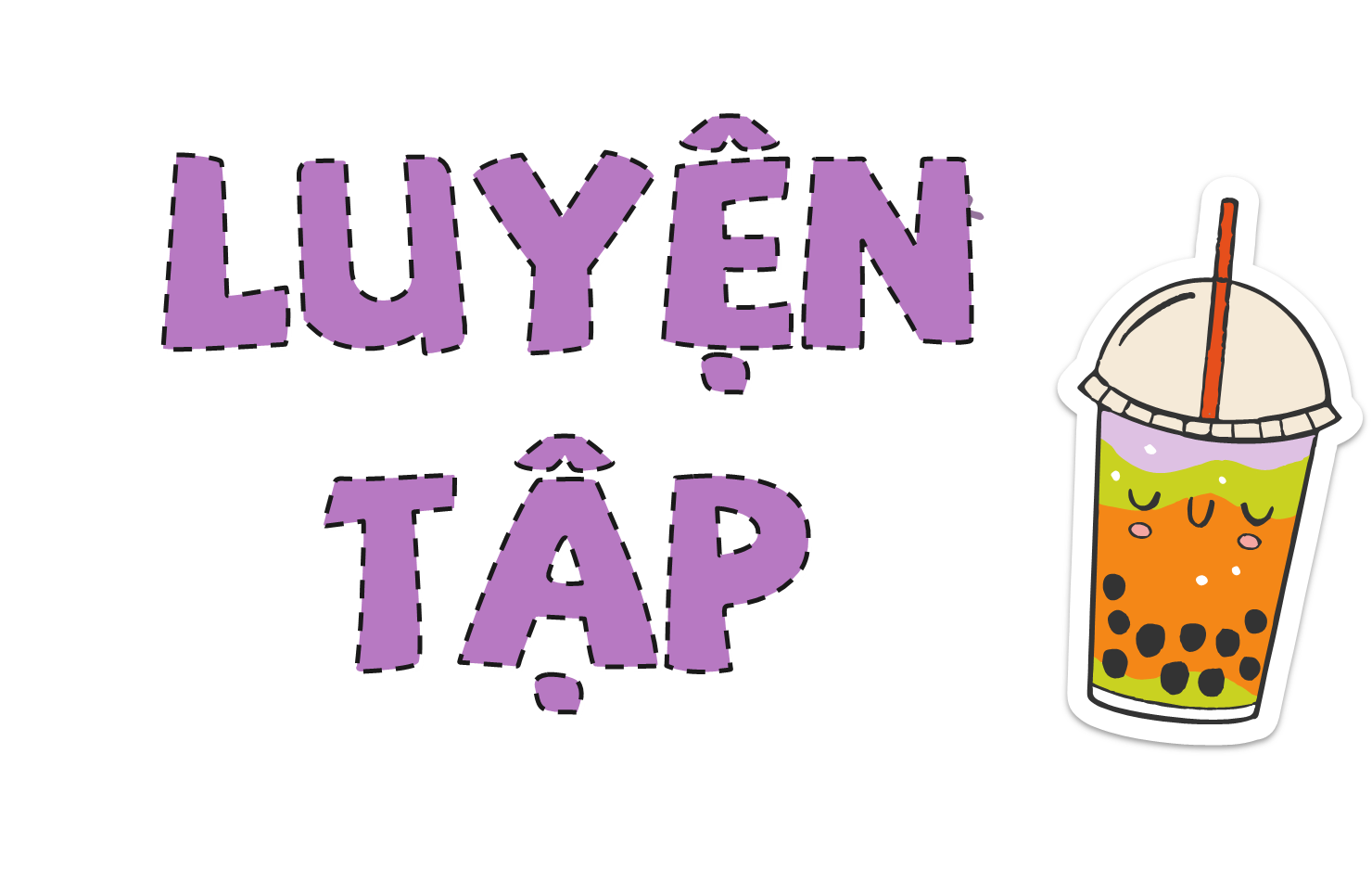 59 640
48 716
75 430
  6 027
46 728
45 638
-
-
-
10 924
69 403
01 090
3. Số ?
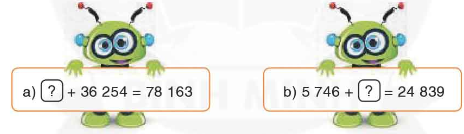 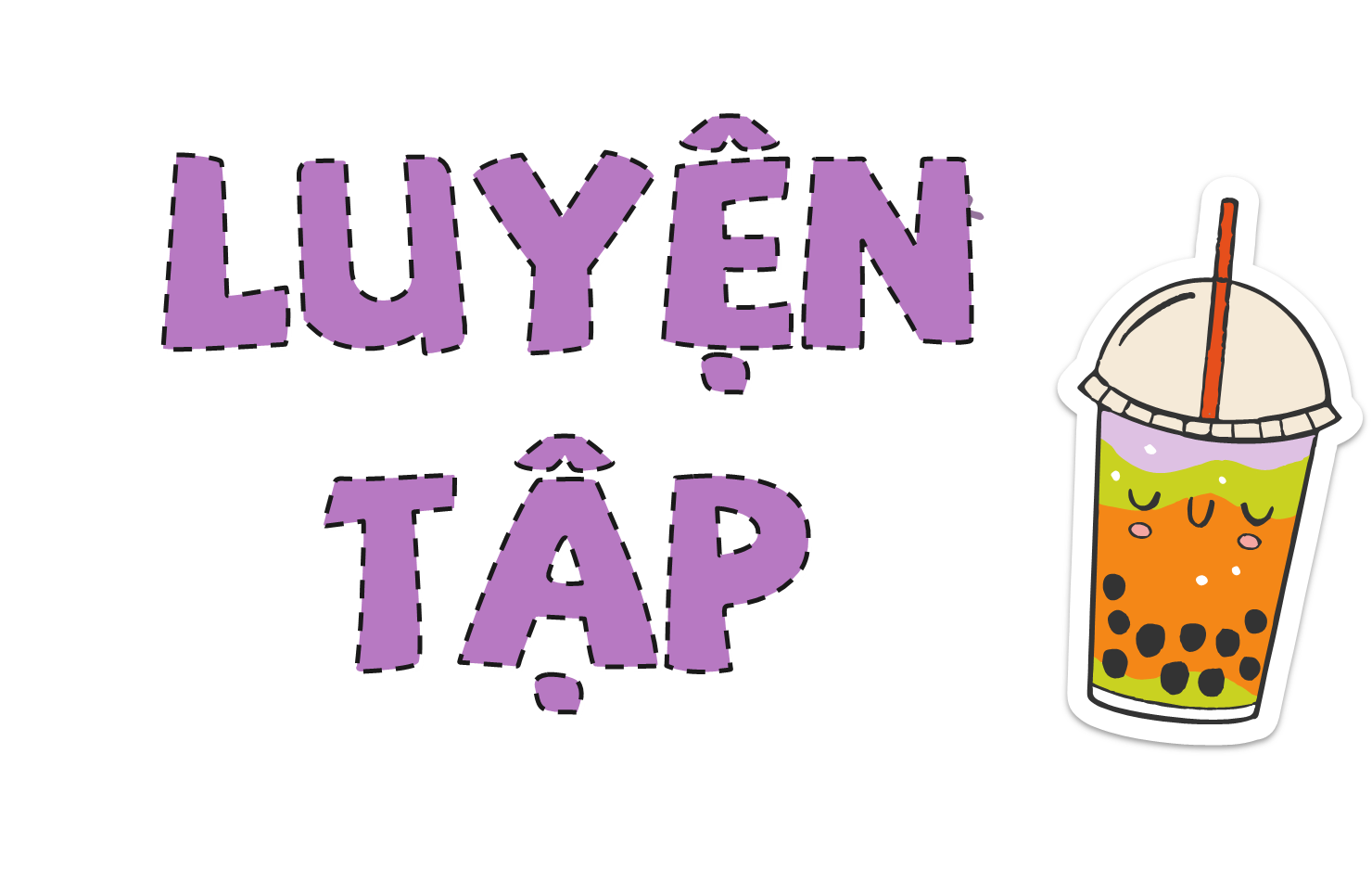 41 909
19 093
= 78 163 - 36 254
= 24 839 – 5 746
= 41 909
= 19 093
VẬN 
DỤNG
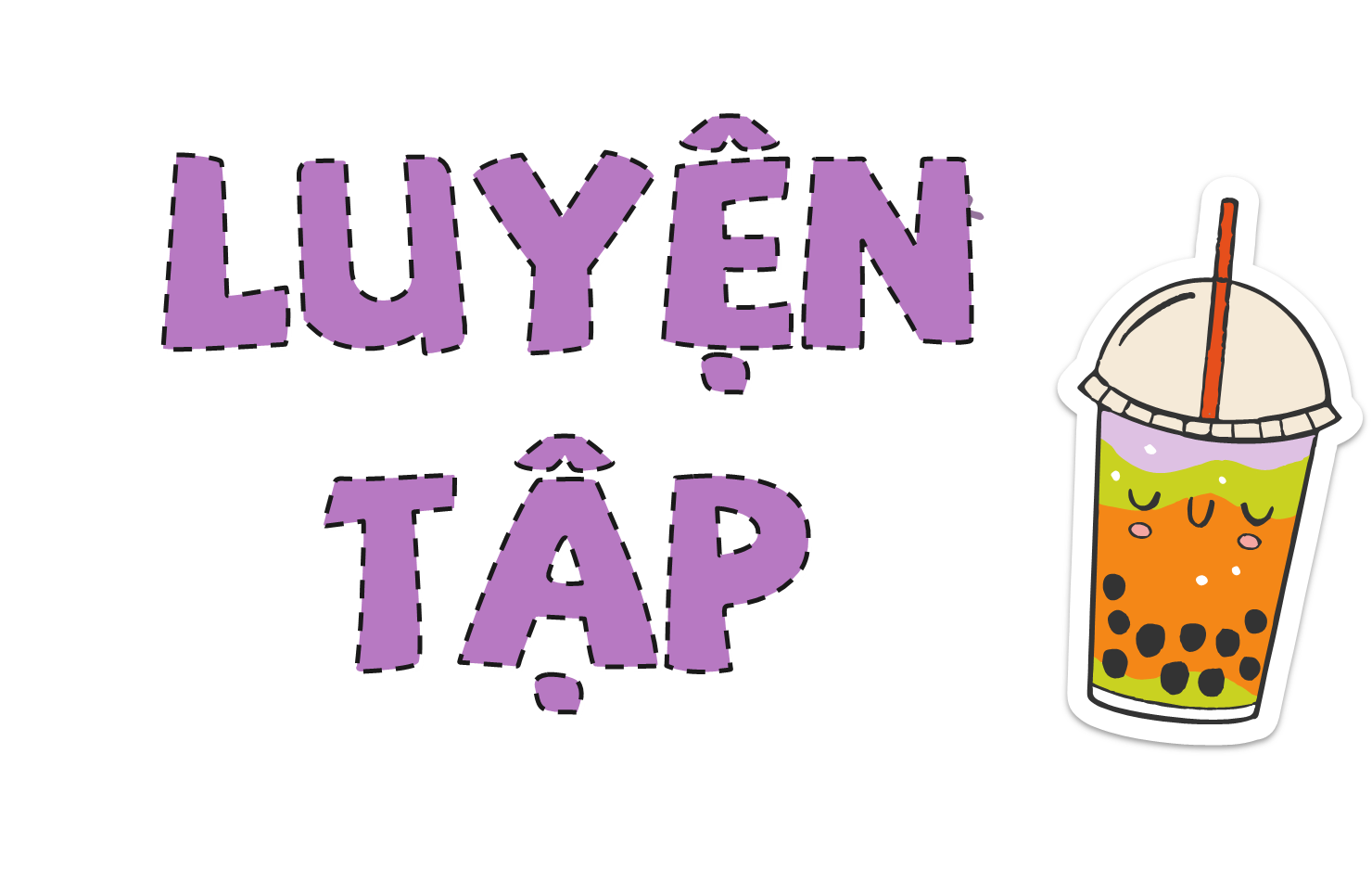 4. Một trại ươm cây có 30 670 cây giống gồm ba loại, trong đó có 11 590 cây thông và 7 900 cây bạch đàn. Số còn lại là cây tùng. Vậy số cây tùng của trại ươm là:
4. Một trại ươm cây có 30 670 cây giống gồm ba loại, trong đó có 11 590 cây thông và 7 900 cây bạch đàn. Số còn lại là cây tùng. Vậy số cây tùng của trại ươm là:
4. Một trại ươm cây có 30 670 cây giống gồm ba loại, trong đó có 11 590 cây thông và 7 900 cây bạch đàn. Số còn lại là cây tùng. Vậy số cây tùng của trại ươm là:
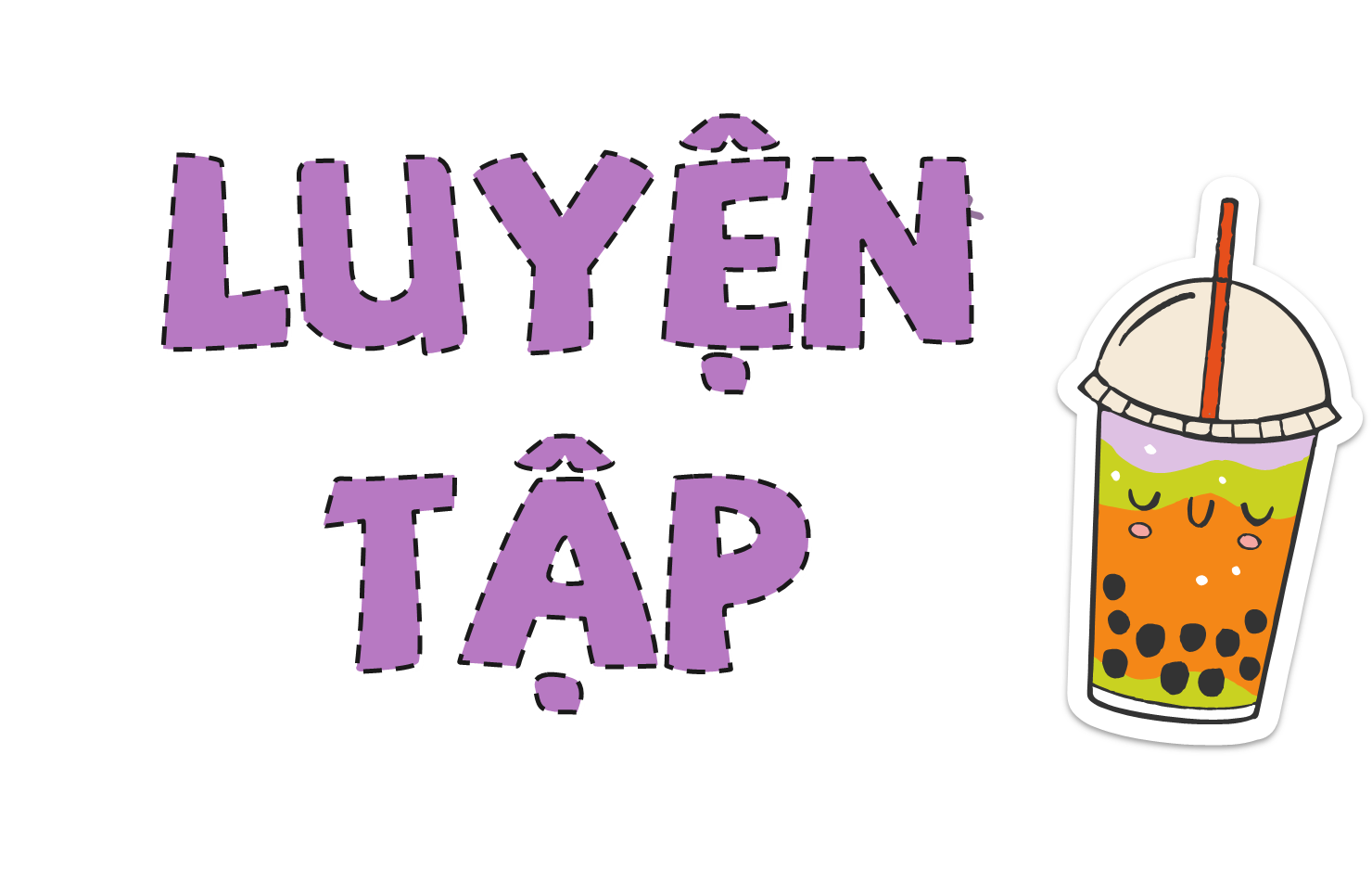 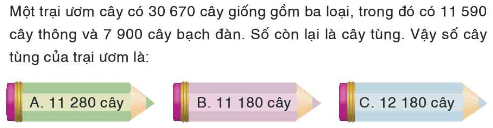 Tóm tắt:
Bài giải
   Số cây thông và cây bạch đàn của trại ươm là:
11 590 + 7 900 = 19 490 (cây)
Số cây tùng của trại ươm là:
30 670 – 19 490 = 11 180 (cây)
Đáp số: 11 180 cây tùng.
30 670 cây
11 590 cây 
thông
? cây tùng
7 900 cây 
bạch đàn
2
1
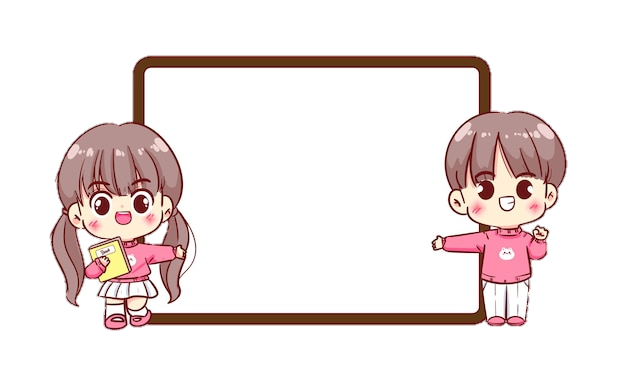 DẶN DÒ
Hoàn thành BTVNÔn lại bài học
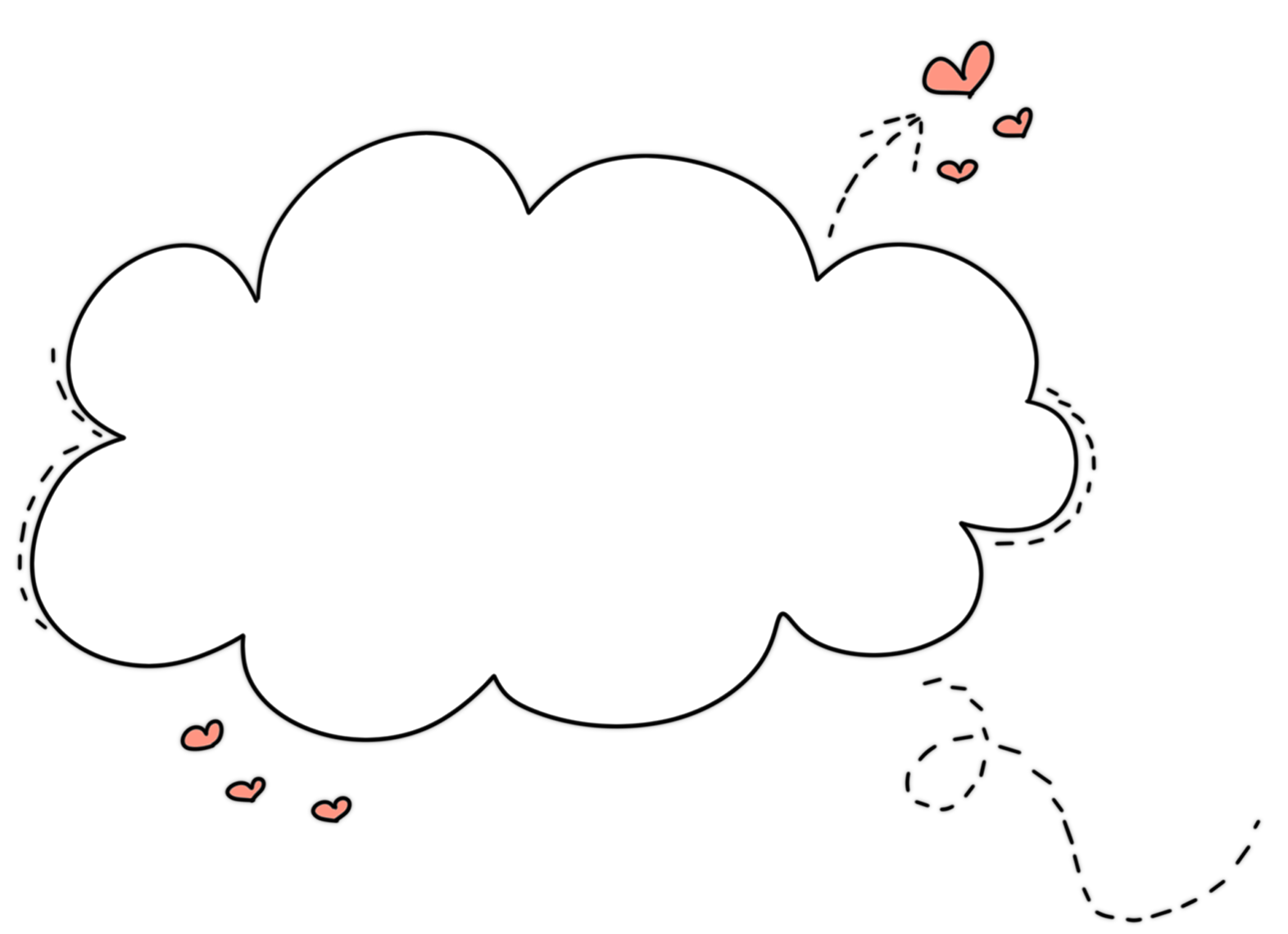 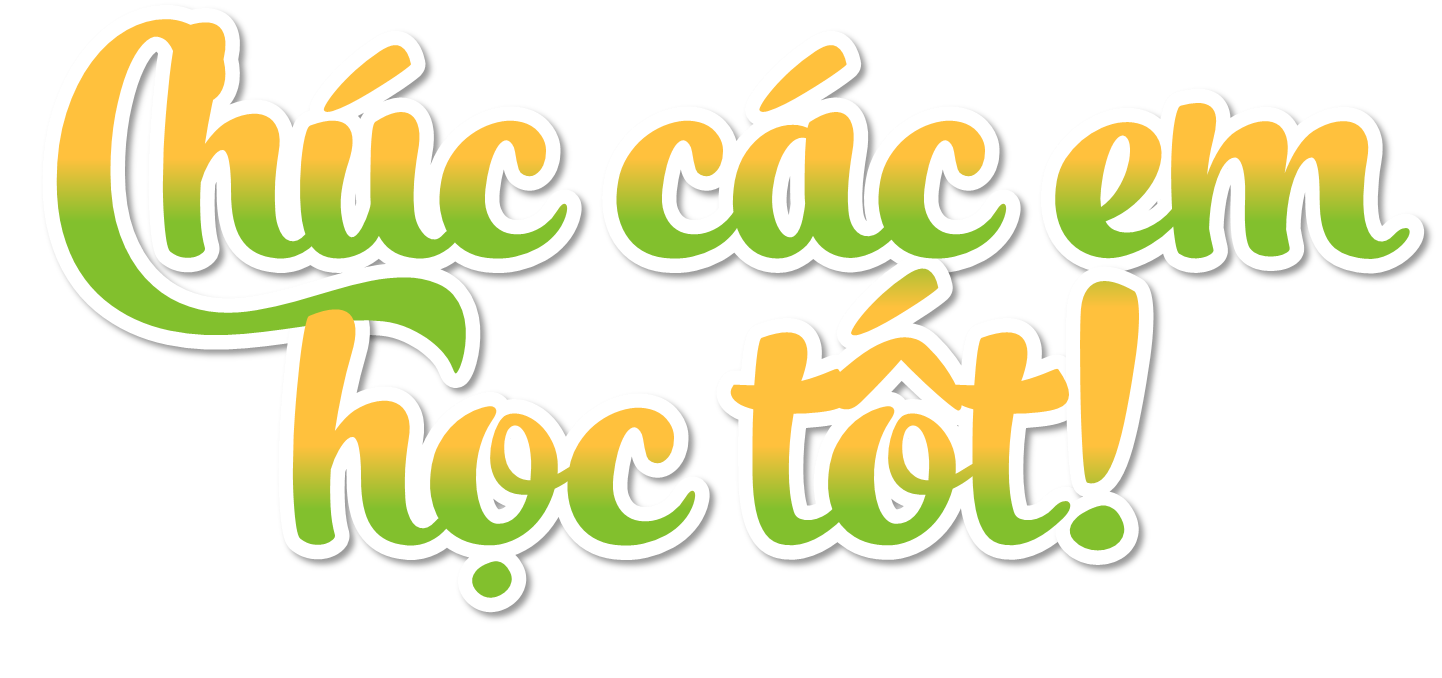 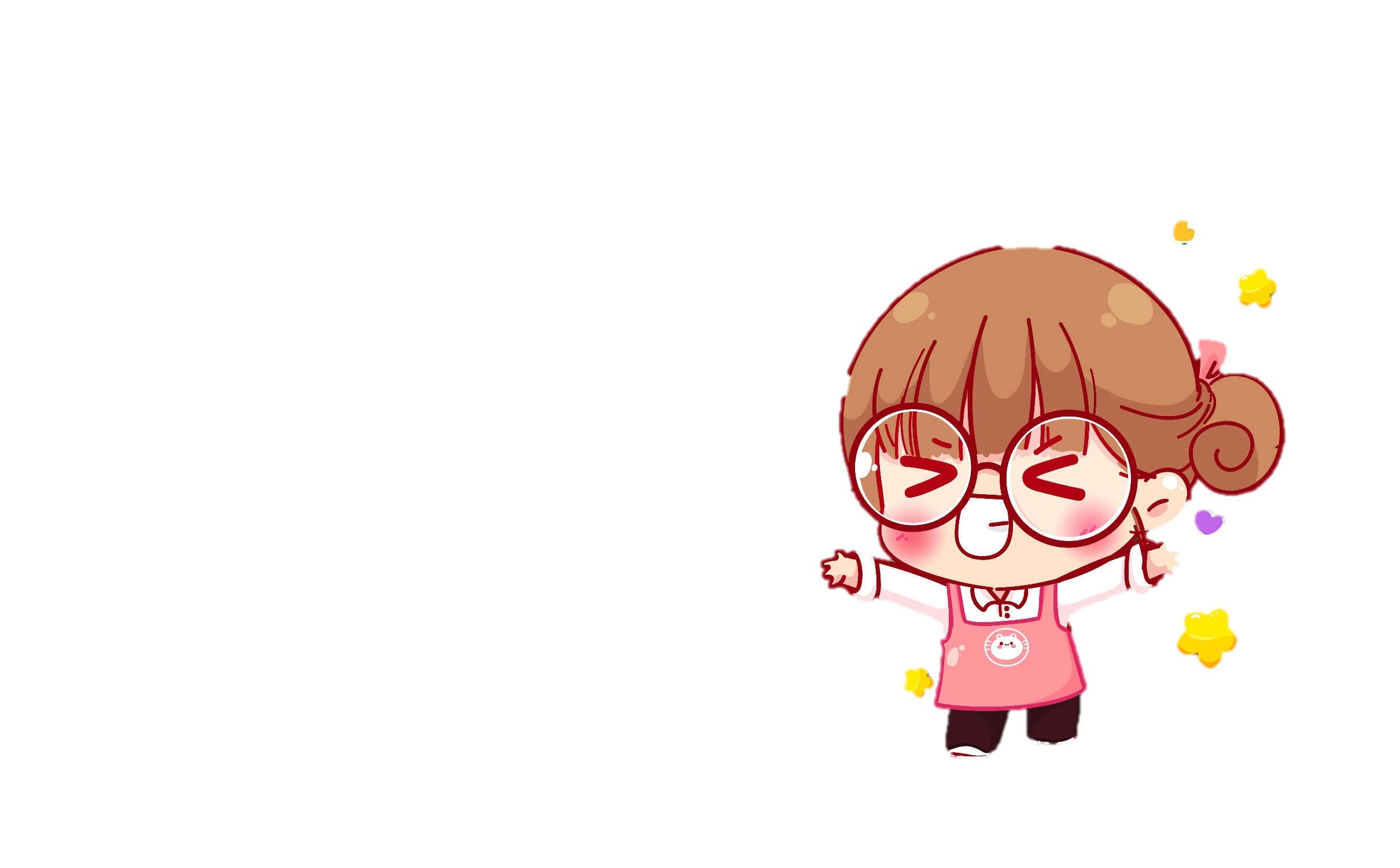